LST_cci products:Microwave LST
C. Jimenez, C. PRIGENT
Estellus
MICROWAVE LST: MOTIVATION
ISCCP cloud cover (%)
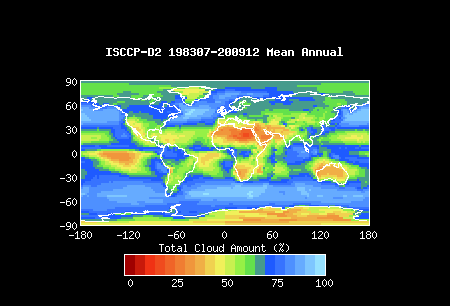 How to obtain observation-based estimates of all-weather LST?
Passive microwaves in window channels can penetrate clouds, 

         Challenges: 

- more sensitivity to the emissivity eMW, that varies with vegetation, soil moisture…

                 
                Tb ~ eMW LST












 lower frequencies have larger penetration depth; in very arid places MWs observe a temperature integrated over a few cms below the surface, differing from the skin temperature measured in the IR
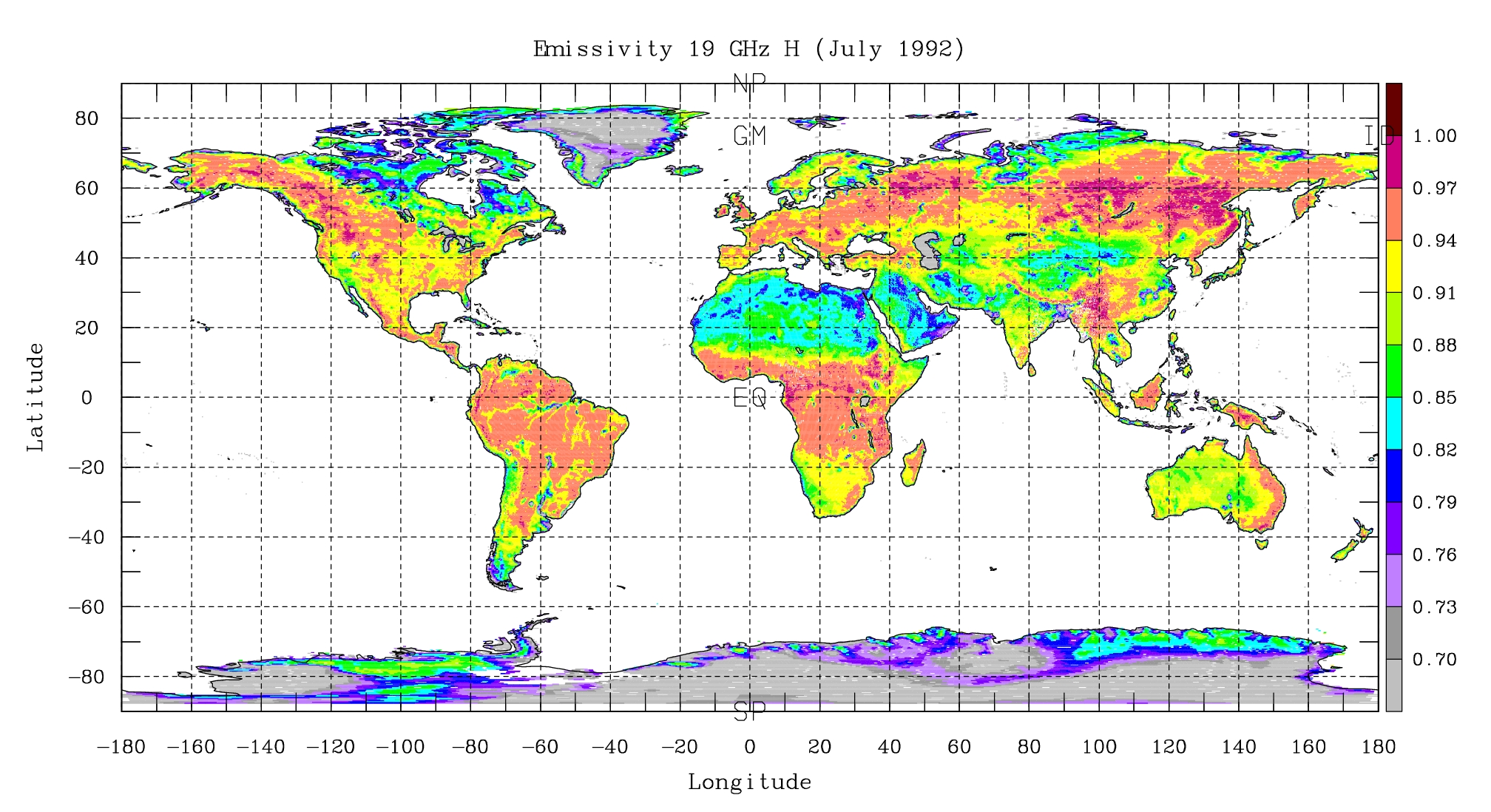 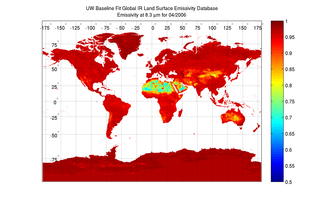 eIR
eMW
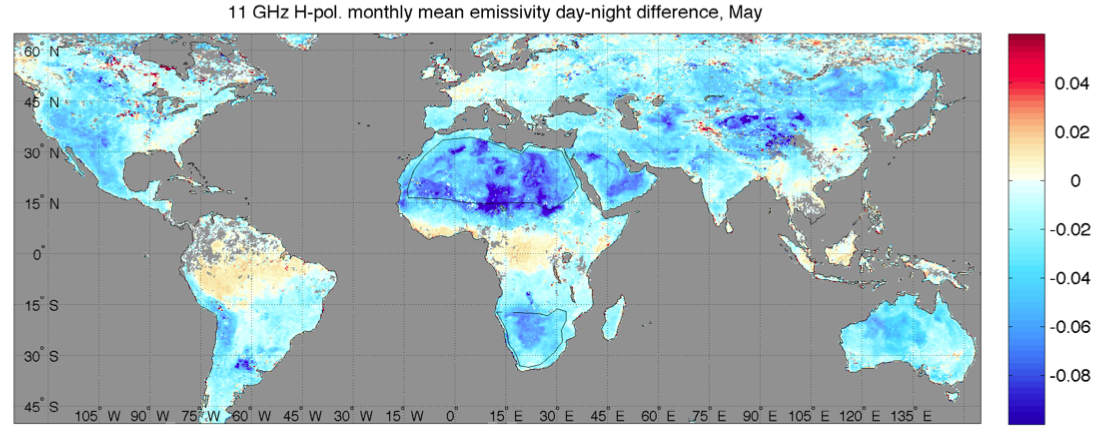 eMW[day] -   eMW[night]
MICROWAVE LST:  observations
Selecting the DMSP satellites F13 and F17 with observing channels at ~19, 23, 36, and 90 GHz.
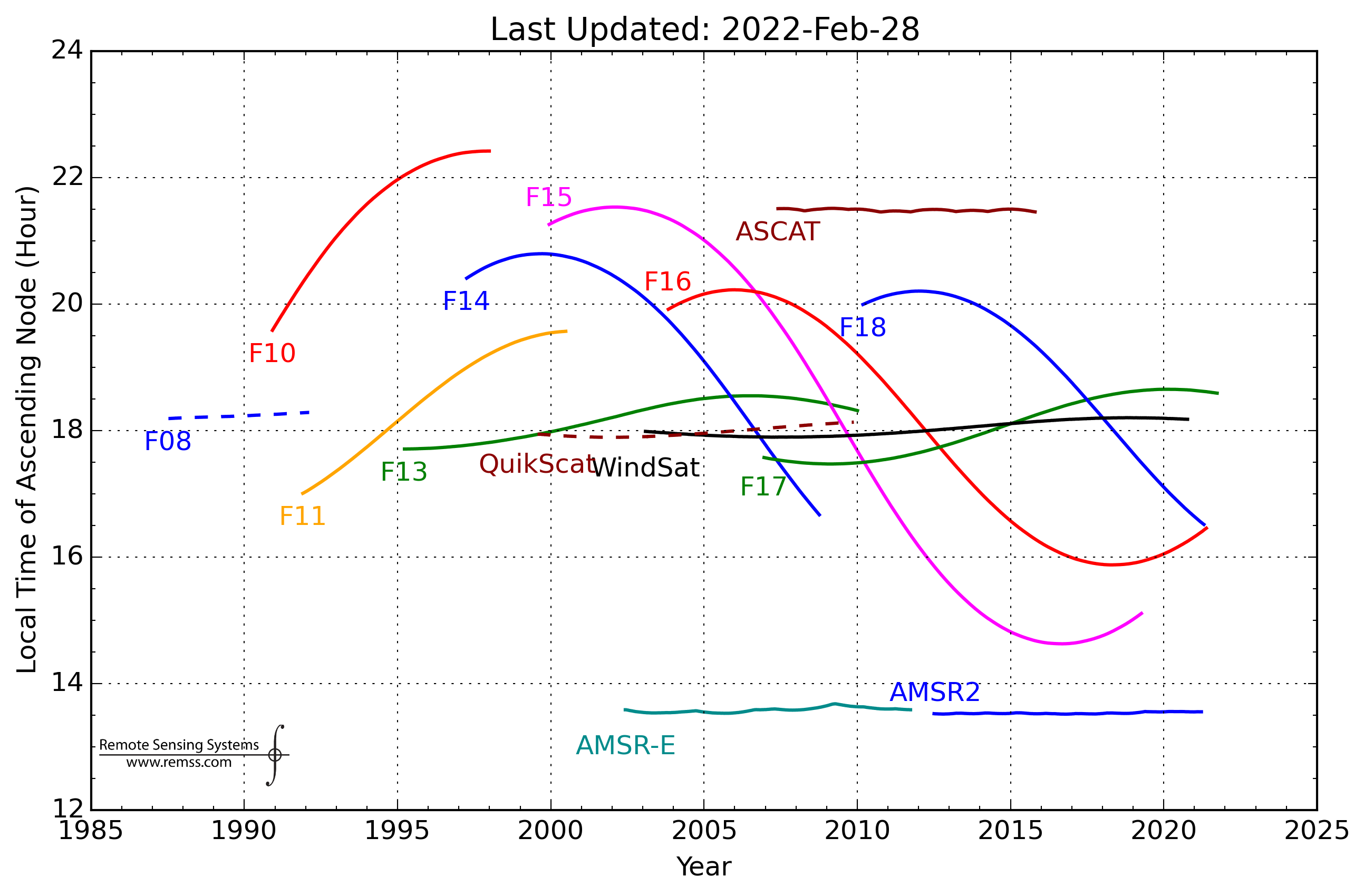 DSMP not have system to stabilize their orbits, affecting the observing local time. F13 and F17 are selected to minimize change in an observing local time around 6 AM/PM, and a LST correction is provided to minimize remaining local time drift and discontinuity.
MICROWAVE LST:  product
Daily coverage
Spatial resolution
Retrieval uncertainty
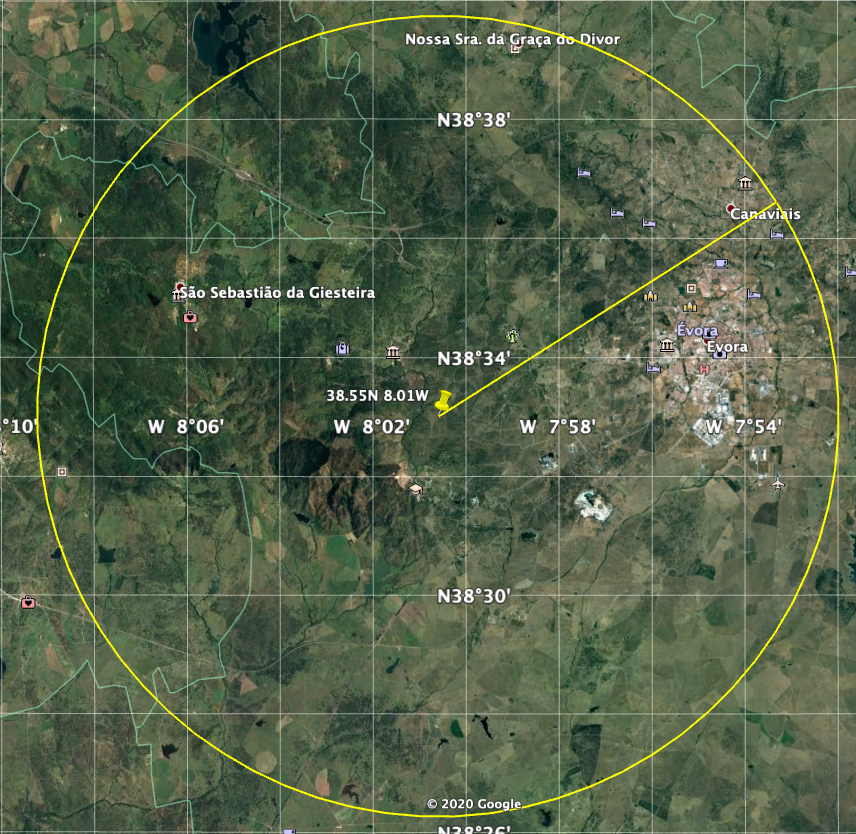 2006/06/06
2006/06/06
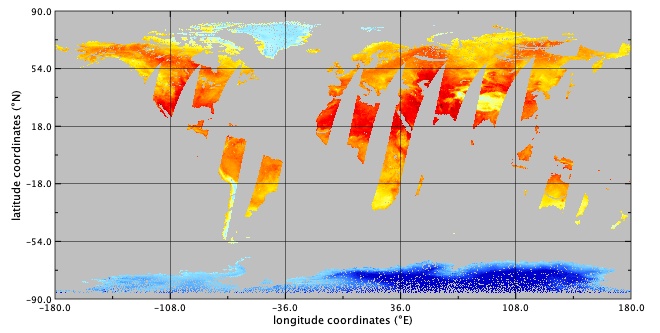 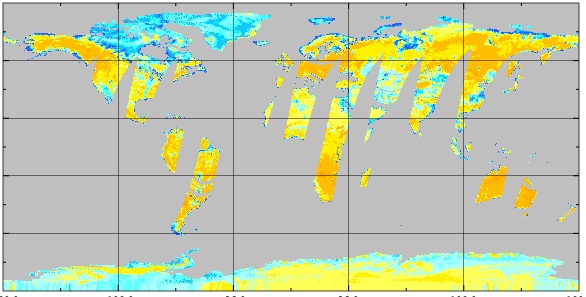 simulated SSM/I footprint
LST uncertainty
SSM/I ~6AM
12 km
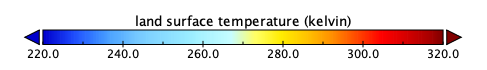 uncertainty (kelvin)
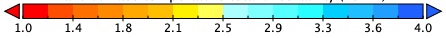 Evora LST station
- Resolution of ~25 km2, much coarser than the IR sensors; downscaling techniques currently under investigation.
- Polar satellites, so twice per day (~6 AM/PM), with a sensor swath of ~1700 km and no cloud missing LST.
- Larger than the IR LST due to the more varying emissivity (~2-4K), but with very little cloud contamination;
MICROWAVE LST:  local evaluation
Station cover
Comparing  with in situ LST
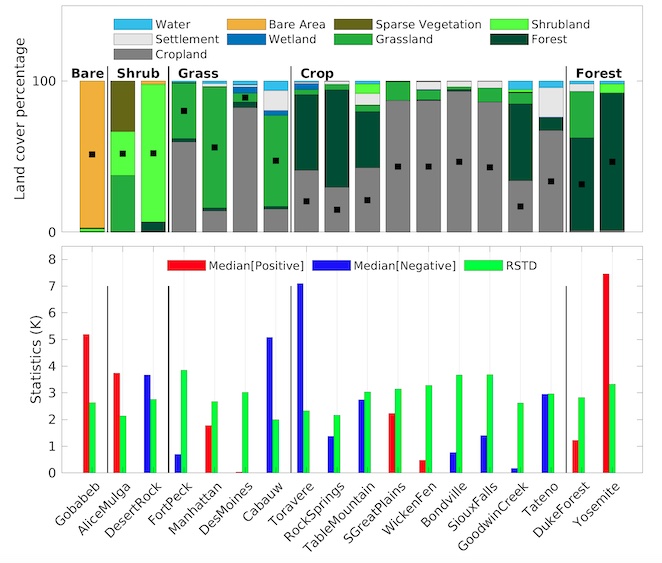 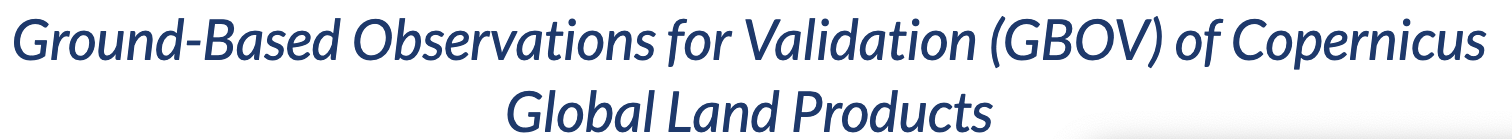 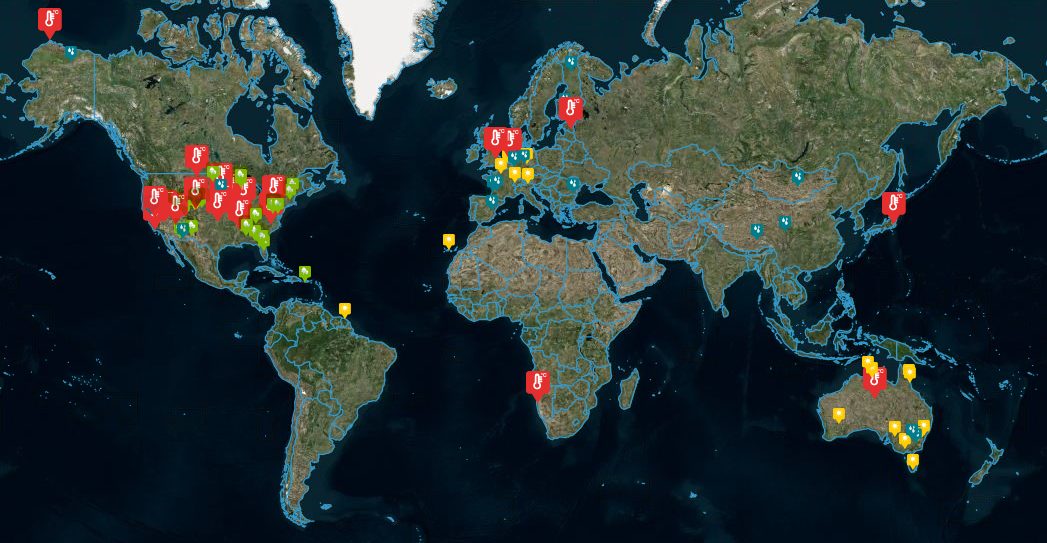 2016- 2019, 4 km – 5 minutes matchups, 22 stations
Reasonable RSTDs (2-4K). Large biases at some stations likely indicating indicate systematic differences due to poor emissivity first-guess or land cover miss-match.
MICROWAVE LST:  time correction
Time correction by calculating an average SLOPE for each day of the year (DOY) and location
▲LST
▲time   (LON,LAT,DOY)
6AM slope for DOY=83
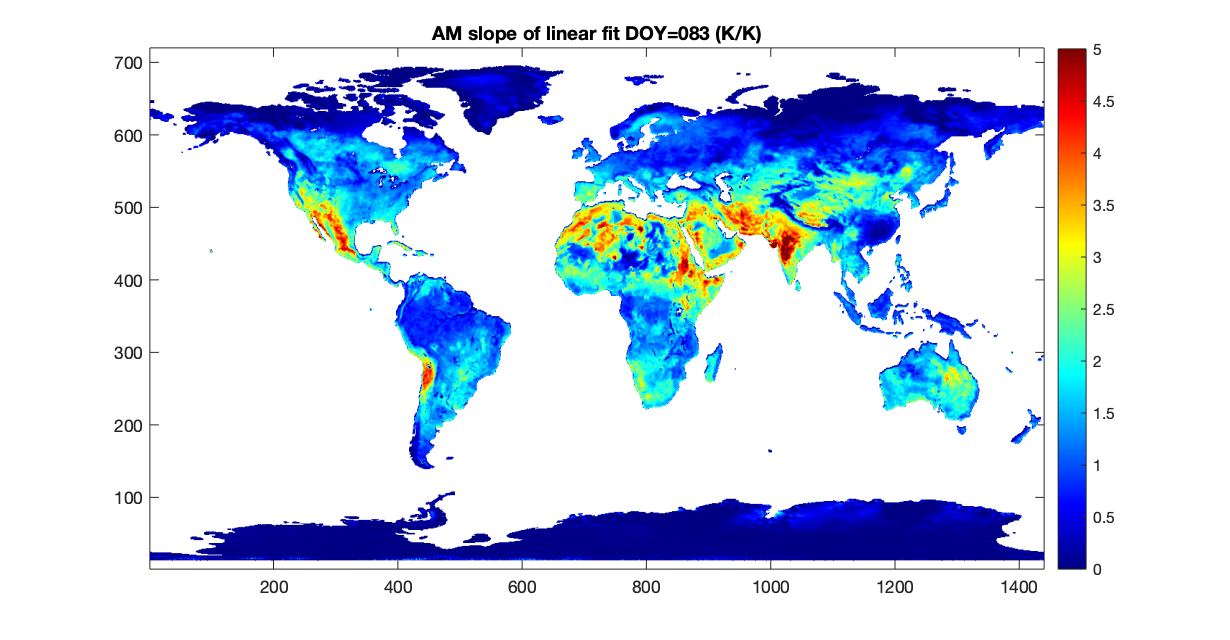 2012/07/02 6AM
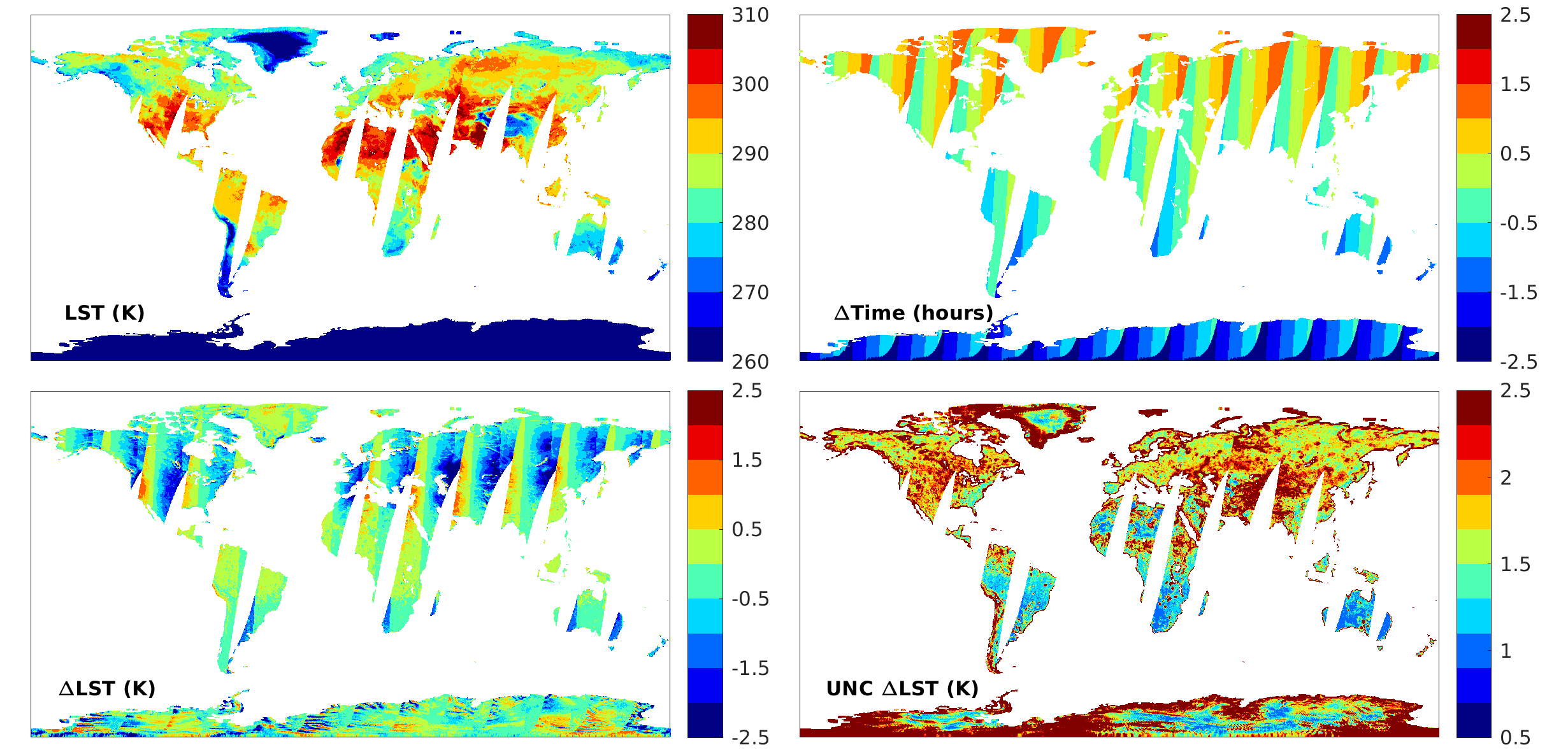 A time offset and associated uncertainty is included in the L3C files, which can be used to remove the LST variations due to orbital drift and location within the observing swath, providing  a 6 AM/PM LST estimate.
MICROWAVE LST:  large scale evaluation
Comparing  with global LST from the atmospheric reanalysis ERA5
global LST anomalies
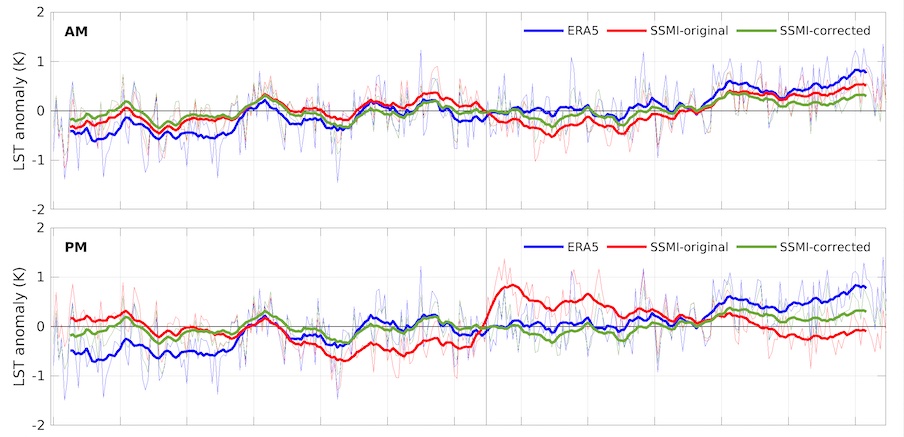 corrected to 6AM/PM SSMI
overpass time SSMI
6AM/PM ERA5
F13                                                     F17
Inter-annual variability reasonably captured by the SSMI LST, with improved stability after time correction, although non-climate residuals are still present in stability analyses.
F13                                                     F17
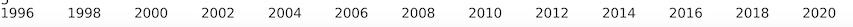 MICROWAVE LST:  future work
Phase 2
Producing a merged microwave LST data record from SSMI/S, SSMIS, AMSR-E, and AMSR2, to be able to derive an “all-weather” LST product sampling the diurnal cycle 4 times per day.